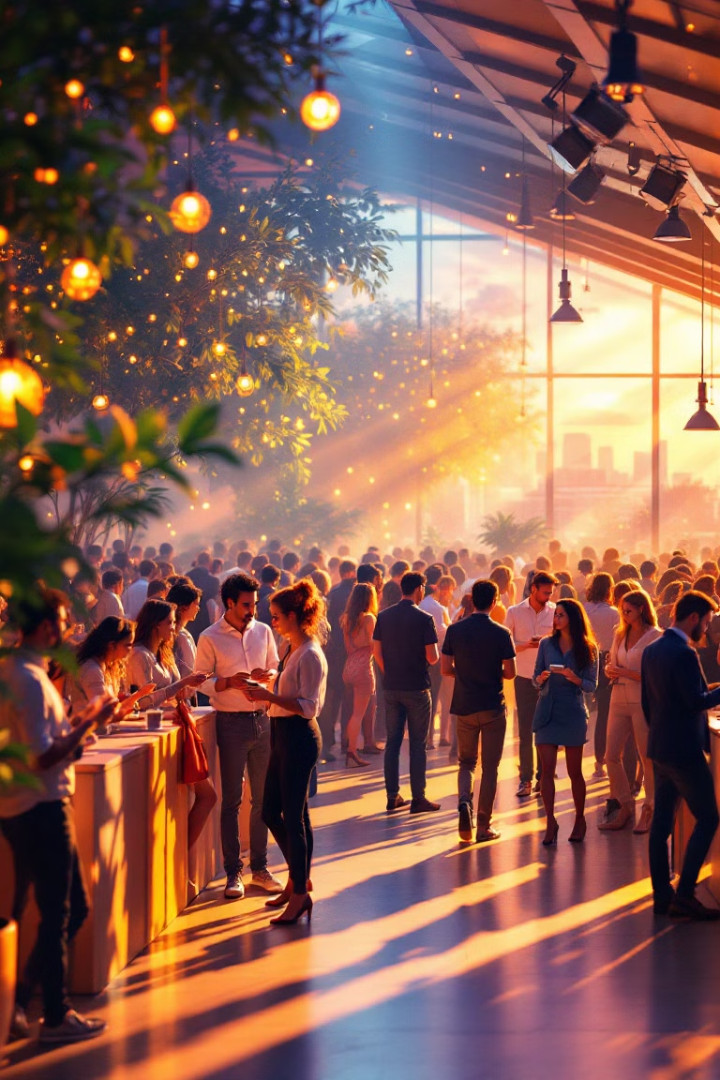 ΠΡΟΓΡΑΜΜΑΤΙΣΜΟΣ ΣΤΙΣ ΔΗΜΟΣΙΕΣ ΣΧΕΣΕΙΣ
Μια παρουσίαση για την οργάνωση και τον συντονισμό ενεργειών στις Δημόσιες Σχέσεις.
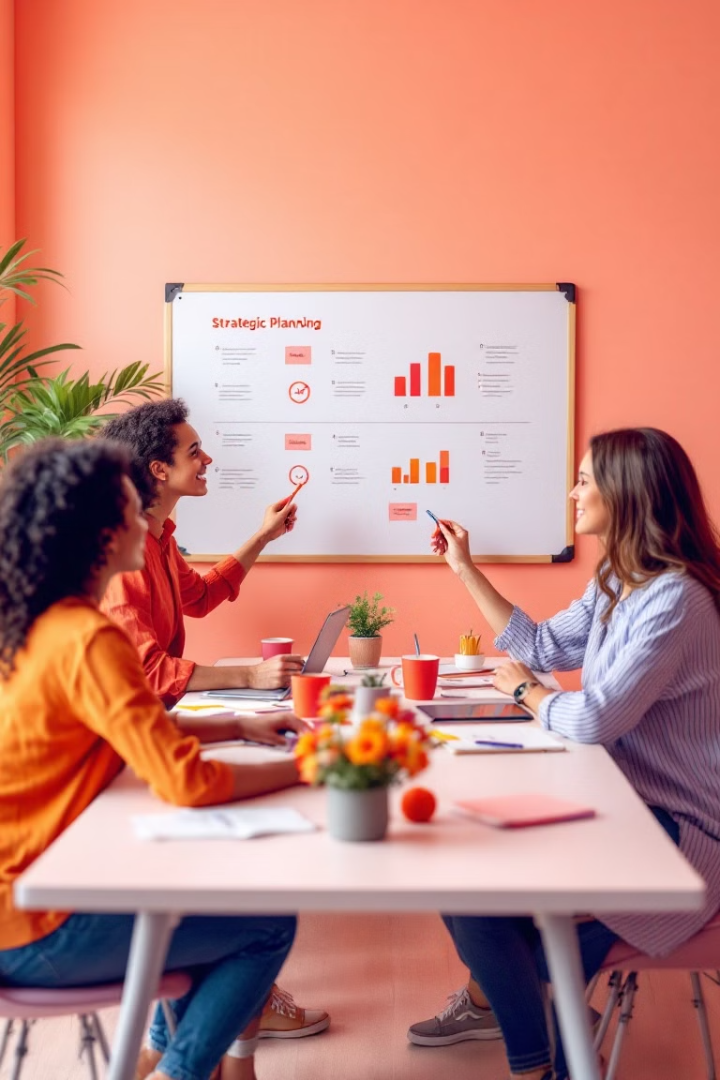 Τι είναι ο Προγραμματισμός;
Κάθε άτομο ή ομάδα ή οργανισμός καθορίζει ορισμένους στόχους. Για να πραγματοποιηθούν αυτοί οι στόχοι, απαιτείται προγραμματισμός, δηλαδή ένα σύνολο ενεργειών και μέσων υποστήριξης, εφαρμογής και ελέγχου υλοποίησης ενός προγράμματος. Με τον προγραμματισμό προκαθορίζονται σαφώς, ακριβώς, πλήρως και με λεπτομέρειες οι μελλοντικοί αντικειμενικοί σκοποί, οι μέθοδοι και τα μέσα δράσης, τα οποία και συντονίζονται ανάλογα.
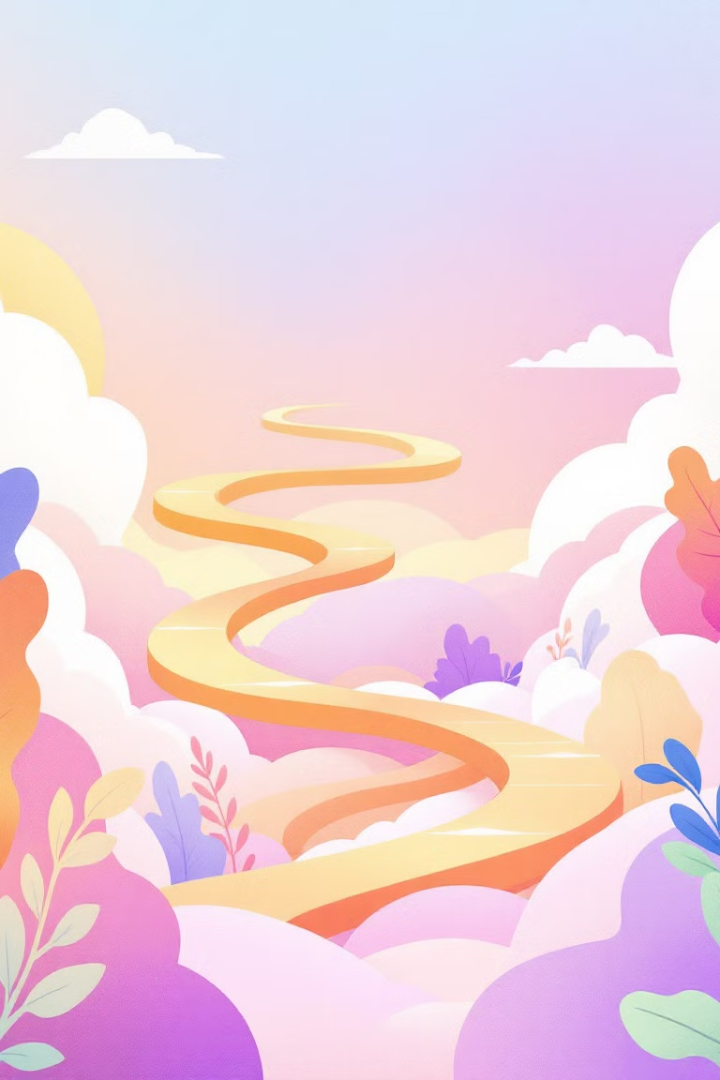 Στάδια Προγραμματισμού
Ο προγραμματισμός στις Δημόσιες Σχέσεις έχει τέσσερα βασικά στάδια.
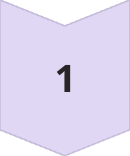 Προπαρασκευή
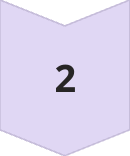 Κατάρτιση
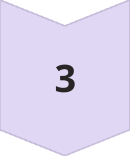 Εφαρμογή
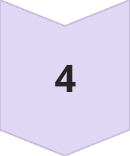 Αξιολόγηση
1ο στάδιο: προπαρασκευή προγράμματος
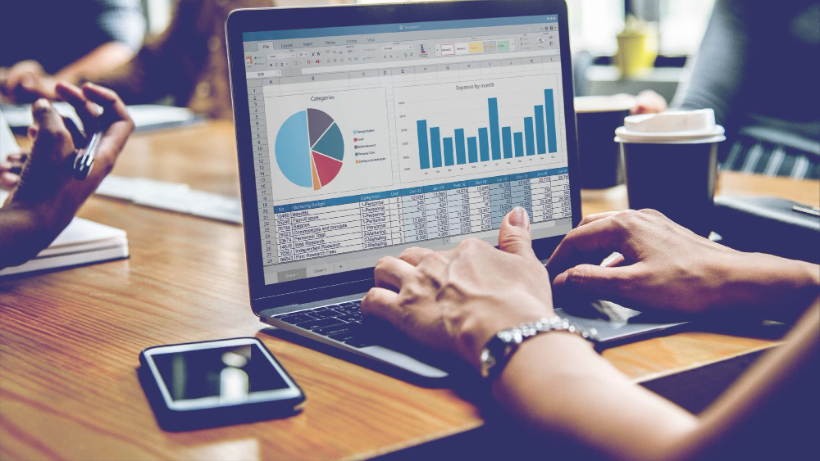 Απαιτεί ένα σύνολο ενεργειών:
συγκέντρωση πληροφοριών
γνώση του αντικειμένου
δημιουργία της εικόνας
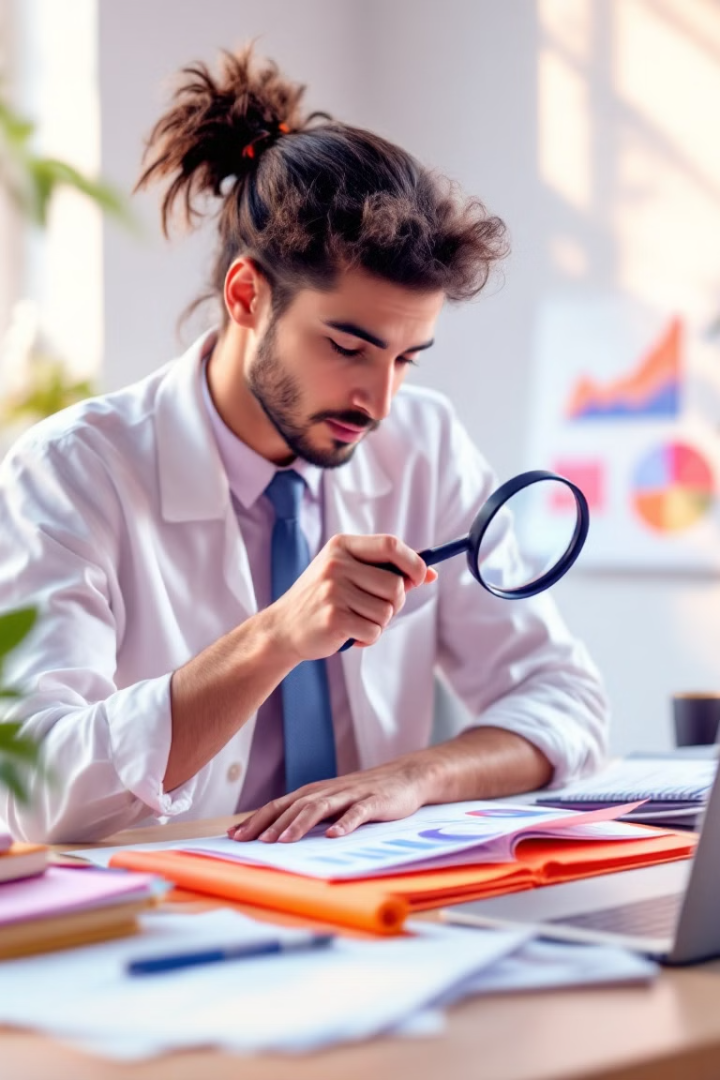 Συγκέντρωση Πληροφοριών
Η πρώτη ενέργεια κατά το στάδιο της προπαρασκευής του προγράμματος είναι η συγκέντρωση των απαιτούμενων στοιχείων. Τα στοιχεία αυτά είναι:
Γενικά στοιχεία για το αντικείμενο των Δημόσιων Σχέσεων.
Ειδικά στοιχεία για το πρόγραμμα (οικονομικά, τεχνικά, κοινωνικά).
1
2
Πληροφορίες για το κοινό στο οποίο απευθύνεται το πρόγραμμα.
Στοιχεία για τη δράση και την κατάσταση των ανταγωνιστικών επιχειρήσεων
3
4
Στοιχεία για τα μέσα επικοινωνίας που θα χρησιμοποιηθούν.
5
Γνώση του Αντικειμένου
Μετά τη συγκέντρωση των απαιτούμενων στοιχείων η ενέργεια που ακολουθεί είναι η «γνώση» του αντικειμένου των δημοσίων σχέσεων.
Επιδιώκει:
Κατανόηση των γεγονότων, δυνατοτήτων και προοπτικών.
Εντοπισμός αδυναμιών (οικονομικές, τεχνικές, κοινωνικές).
Ανάλυση πλεονεκτημάτων και μειονεκτημάτων σε σχέση με ανταγωνιστικά προγράμματα.
Τον καθορισμό στρατηγικών αντιμετώπισης πιθανών δυσκολιών.
Δημιουργία της "Εικόνας"
Με βάση τα παραπάνω στοιχεία δημιουργείται η «εικόνα» του αντικειμένου των δημοσίων σχέσεων.
Θα πρέπει να είναι:
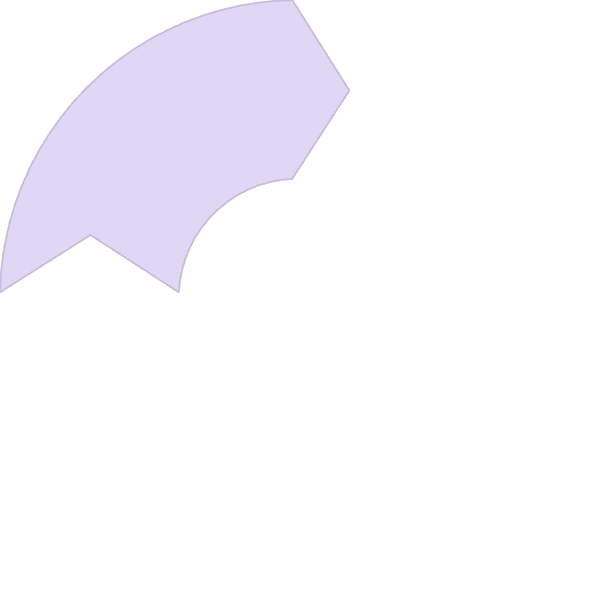 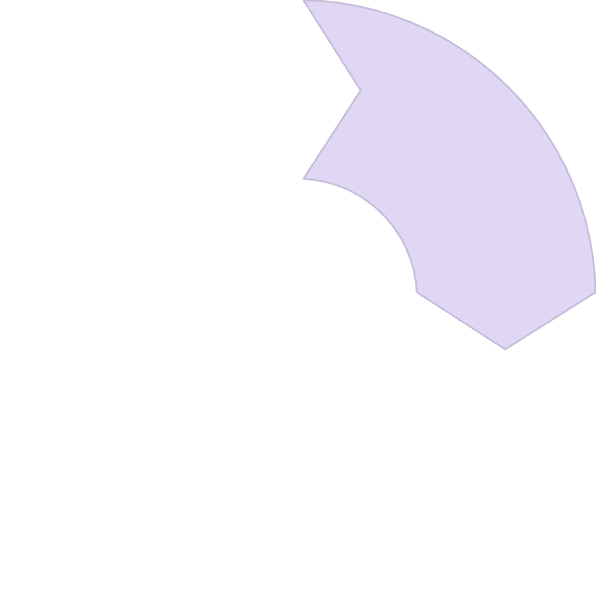 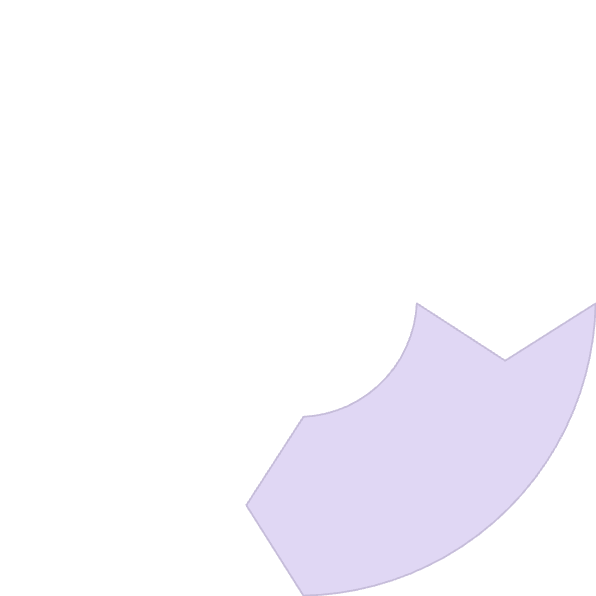 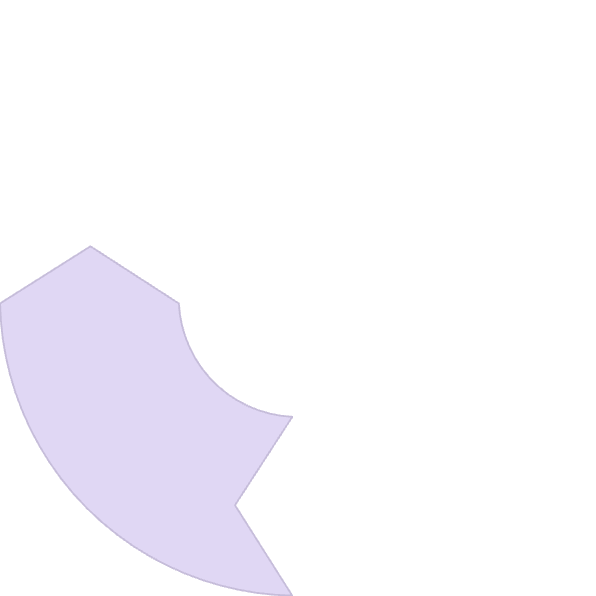 Ρεαλιστική και σαφής εικόνα του προγράμματος.
Εκφραστική και να δίνει έμφαση στα δυνατά του σημεία.
1
2
Να είναι προσαρμοσμένη για το είδος του κοινού στο οποίο απευθύνεται
Να βρίσκεται σε πλήρη αλληλεξάρτηση με τις προηγούμενες «εικόνες».
4
3
Κατάρτιση του Προγράμματος
Η κατάρτιση ενός προγράμματος αποτελεί βασικό στάδιο στη διαδικασία οργάνωσης και προγραμματισμού. Μετά τη συγκέντρωση των απαραίτητων στοιχείων, της γνώσης του αντικειμένου και της δημιουργίας της εικόνας πρέπει να προχωρήσουμε στην κατάρτιση του προγράμματος.
Βασικά Στάδια Κατάρτισης Προγράμματος
Καθορισμός στόχων του προγράμματος
Οι στόχοι πρέπει να είναι συγκεκριμένοι και σαφώς διατυπωμένοι.
Θα πρέπει να ευθυγραμμίζονται με τους γενικούς σκοπούς της οικονομικής μονάδας.
Πρέπει να συζητηθούν και να καθοριστούν σε συνεργασία με τη διοίκηση.
Επιλογή του κοινού
Ο προσδιορισμός του κοινού γίνεται με βάση το αντικείμενο της δραστηριότητας της οικονομικής μονάδας.
Λαμβάνονται υπόψη τα ιδιαίτερα ενδιαφέροντα και τα χαρακτηριστικά του κοινού.
Διαφορετικές ομάδες κοινού αντιλαμβάνονται τα μηνύματα με διαφορετικό τρόπο.
Επιλογή των μέσων
Πρέπει να γνωρίζουμε τα διαθέσιμα μέσα επικοινωνίας για το δεδομένο γεωγραφικό χώρο και χρόνο.
Επιλέγουμε τα μέσα που θα μεταφέρουν αποτελεσματικά το μήνυμα στο κοινό.
Λαμβάνονται υπόψη οι συνθήκες μετάδοσης και λήψης του μηνύματος.
Επιλογή μεθόδων
Αφορά κυρίως τα μακροχρόνια προγράμματα δημοσίων σχέσεων.
Χρησιμοποιούμε μεθόδους αξιολόγησης και ελέγχου του προγράμματος.
Αναλύουμε ολόκληρο το πρόγραμμα για την καλύτερη εφαρμογή του.
Επιλογή χρόνου ενέργειας
Προσδιορίζουμε το χρονικό πλαίσιο για την εκτέλεση του προγράμματος.
Ο χρονικός προσδιορισμός επιτρέπει την απαρίθμηση, κατά χρονολογική σειράκαι κατά τόπο πραγματοποίησης, των διάφορων ενεργειών που προβλέπει το πρόγραμμα
Κατάρτιση προϋπολογισμού δαπανών προγράμματος
Κατά τη διαδικασία αυτή πρέπει να λαμβάνονται υπόψη τα εξής:
Το ύψος του προϋπολογισμού, που είναι συνάρτηση του μεγέθους του οργανισμού
Το ύψος της συνολικής δαπάνης.
Ο προϋπολογισμός πρέπει να είναι όσο το δυνατόν πλήρης και ακριβής
Ο προϋπολογισμός πρέπει να θεωρείται δυναμικά ανάλογος με τις παρουσιαζόμενες αλλαγές, συνθήκες και καταστάσεις.